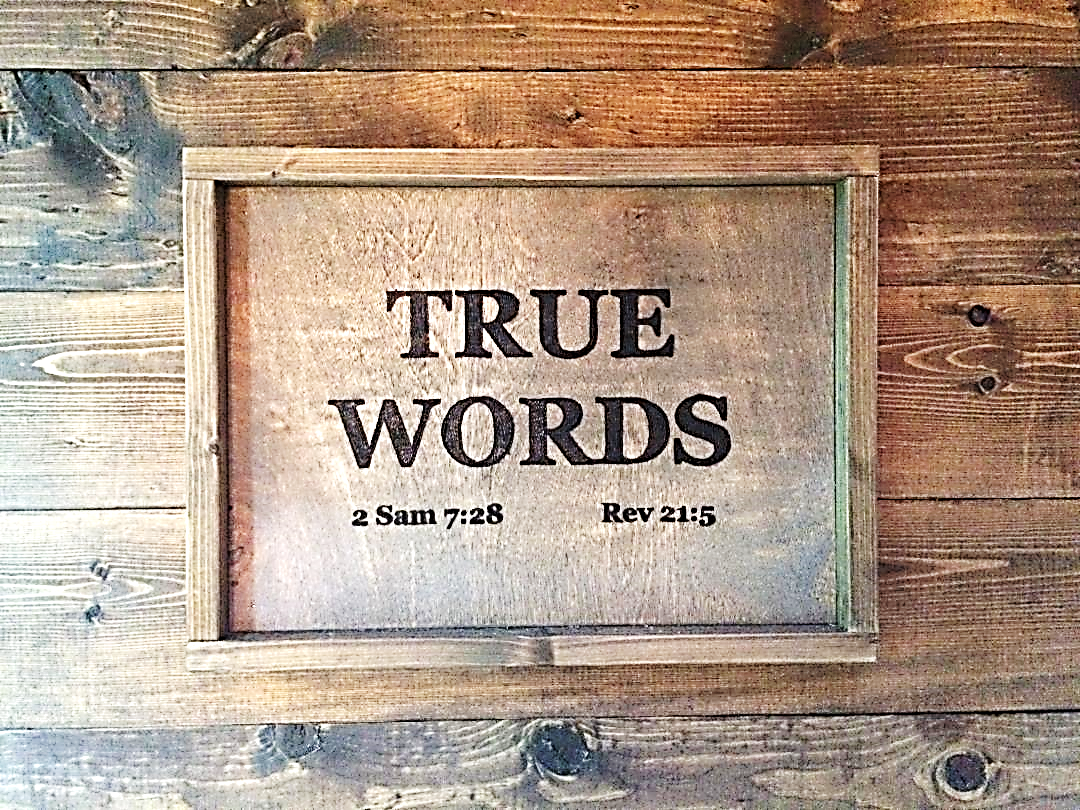 SERMON TITLE
Proverbs
Chapter 11
Proverbs 11:1   A false balance is abomination to the LORD: but a just weight is his delight.
True Words Christian Church
Proverbs 16:11   A just weight and balance are the LORD'S: all the weights of the bag are his work.
True Words Christian Church
Proverbs 20:10   Divers weights, and divers measures, both of them are alike abomination to the LORD.
True Words Christian Church
Proverbs 20:23   Divers weights are an abomination unto the LORD; and a false balance is not good.
True Words Christian Church
Leviticus 19:35-36   Ye shall do no unrighteousness in judgment, in meteyard, in weight, or in measure.  36 Just balances, just weights, a just ephah, and a just hin, shall ye have: I am the LORD your God, which brought you out of the land of Egypt.
True Words Christian Church
Deuteronomy 25:13-16   Thou shalt not have in thy bag divers weights, a great and a small.  14 Thou shalt not have in thine house divers measures, a great and a small.  15 But thou shalt have a perfect and just weight, a perfect and just measure shalt thou have: that thy days may be lengthened in the land which the LORD thy God giveth thee.  16 For all that do such things, and all that do unrighteously, are an abomination unto the LORD thy God.
True Words Christian Church
Hosea 12:7   He is a merchant, the balances of deceit are in his hand: he loveth to oppress.
True Words Christian Church
Proverbs 11:2   When pride cometh, then cometh shame: but with the lowly is wisdom.
True Words Christian Church
Proverbs 16:18-19   Pride goeth before destruction, and an haughty spirit before a fall.  19 Better it is to be of an humble spirit with the lowly, than to divide the spoil with the proud.
True Words Christian Church
Luke 18:14   I tell you, this man went down to his house justified rather than the other: for every one that exalteth himself shall be abased; and he that humbleth himself shall be exalted.
True Words Christian Church
Proverbs 11:3   The integrity of the upright shall guide them: but the perverseness of transgressors shall destroy them.
True Words Christian Church
Proverbs 13:6   Righteousness keepeth him that is upright in the way: but wickedness overthroweth the sinner.
True Words Christian Church
Psalm 26:1   Judge me, O LORD; for I have walked in mine integrity: I have trusted also in the LORD; therefore I shall not slide.
True Words Christian Church
Proverbs 11:4   Riches profit not in the day of wrath: but righteousness delivereth from death.
True Words Christian Church
Proverbs 11:5-6   The righteousness of the perfect shall direct his way: but the wicked shall fall by his own wickedness.  6 The righteousness of the upright shall deliver them: but transgressors shall be taken in their own naughtiness.
True Words Christian Church
Psalm 7:16   His mischief shall return upon his own head, and his violent dealing shall come down upon his own pate.
True Words Christian Church
Proverbs 11:7   When a wicked man dieth, his expectation shall perish: and the hope of unjust men perisheth.
True Words Christian Church
Exodus 15:9-10   The enemy said, I will pursue, I will overtake, I will divide the spoil; my lust shall be satisfied upon them; I will draw my sword, my hand shall destroy them.  10 Thou didst blow with thy wind, the sea covered them: they sank as lead in the mighty waters.
True Words Christian Church
Job 11:20   But the eyes of the wicked shall fail, and they shall not escape, and their hope shall be as the giving up of the ghost.
True Words Christian Church
Proverbs 11:8   The righteous is delivered out of trouble, and the wicked cometh in his stead.
True Words Christian Church
Esther 7:9-10   And Harbonah, one of the chamberlains, said before the king, Behold also, the gallows fifty cubits high, which Haman had made for Mordecai, who had spoken good for the king, standeth in the house of Haman. Then the king said, Hang him thereon.  10 So they hanged Haman on the gallows that he had prepared for Mordecai. Then was the king's wrath pacified.
True Words Christian Church
Isaiah 43:3-4   For I am the LORD thy God, the Holy One of Israel, thy Saviour: I gave Egypt for thy ransom, Ethiopia and Seba for thee.  4 Since thou wast precious in my sight, thou hast been honourable, and I have loved thee: therefore will I give men for thee, and people for thy life.
True Words Christian Church
Daniel 6:23   Then was the king exceeding glad for him, and commanded that they should take Daniel up out of the den. So Daniel was taken up out of the den, and no manner of hurt was found upon him, because he believed in his God.
True Words Christian Church
Daniel 6:24   And the king commanded, and they brought those men which had accused Daniel, and they cast them into the den of lions, them, their children, and their wives; and the lions had the mastery of them, and brake all their bones in pieces or ever they came at the bottom of the den.
True Words Christian Church
Proverbs 11:9   An hypocrite with his mouth destroyeth his neighbour: but through knowledge shall the just be delivered.
True Words Christian Church
Mark 13:22-23   For false Christs and false prophets shall rise, and shall shew signs and wonders, to seduce, if it were possible, even the elect.  23 But take ye heed: behold, I have foretold you all things.
True Words Christian Church
Deuteronomy 7:9-10   Know therefore that the LORD thy God, he is God, the faithful God, which keepeth covenant and mercy with them that love him and keep his commandments to a thousand generations;  10 And repayeth them that hate him to their face, to destroy them: he will not be slack to him that hateth him, he will repay him to his face.
True Words Christian Church
Proverbs 11:10-11   When it goeth well with the righteous, the city rejoiceth: and when the wicked perish, there is shouting.  11 By the blessing of the upright the city is exalted: but it is overthrown by the mouth of the wicked.
True Words Christian Church
Deuteronomy 7:26   Neither shalt thou bring an abomination into thine house, lest thou be a cursed thing like it: but thou shalt utterly detest it, and thou shalt utterly abhor it; for it is a cursed thing.
True Words Christian Church
Revelation 18:20   Rejoice over her, thou heaven, and ye holy apostles and prophets; for God hath avenged you on her.
True Words Christian Church
Proverbs 11:12-13   He that is void of wisdom despiseth his neighbour: but a man of understanding holdeth his peace.  13 A talebearer revealeth secrets: but he that is of a faithful spirit concealeth the matter.
True Words Christian Church
Proverbs 20:19   He that goeth about as a talebearer revealeth secrets: therefore meddle not with him that flattereth with his lips.
True Words Christian Church
Leviticus 19:16   Thou shalt not go up and down as a talebearer among thy people: neither shalt thou stand against the blood of thy neighbour: I am the LORD.
True Words Christian Church
Proverbs 11:14   Where no counsel is, the people fall: but in the multitude of counsellers there is safety.
True Words Christian Church
Proverbs 11:15   He that is surety for a stranger shall smart for it: and he that hateth suretiship is sure.
True Words Christian Church
Proverbs 17:18   A man void of understanding striketh hands, and becometh surety in the presence of his friend.
True Words Christian Church
Proverbs 22:26   Be not thou one of them that strike hands, or of them that are sureties for debts.
True Words Christian Church
Proverbs 11:16   A gracious woman retaineth honour: and strong men retain riches.
True Words Christian Church
Proverbs 31:30-31   Favour is deceitful, and beauty is vain: but a woman that feareth the LORD, she shall be praised.  31 Give her of the fruit of her hands; and let her own works praise her in the gates.
True Words Christian Church
Proverbs 11:17   The merciful man doeth good to his own soul: but he that is cruel troubleth his own flesh.
True Words Christian Church
Proverbs 11:18   The wicked worketh a deceitful work: but to him that soweth righteousness shall be a sure reward.
True Words Christian Church
Proverbs 11:19   As righteousness tendeth to life: so he that pursueth evil pursueth it to his own death.
True Words Christian Church
Proverbs 11:20   They that are of a froward heart are abomination to the LORD: but such as are upright in their way are his delight.
True Words Christian Church
Proverbs 11:21   Though hand join in hand, the wicked shall not be unpunished: but the seed of the righteous shall be delivered.
True Words Christian Church
Proverbs 16:5   Every one that is proud in heart is an abomination to the LORD: though hand join in hand, he shall not be unpunished.
True Words Christian Church
1 Kings 15:11-12   And Asa did that which was right in the eyes of the LORD, as did David his father.  12 And he took away the sodomites out of the land, and removed all the idols that his fathers had made.
True Words Christian Church
1 Kings 14:24   And there were also sodomites in the land: and they did according to all the abominations of the nations which the LORD cast out before the children of Israel.
True Words Christian Church
Proverbs 11:22   As a jewel of gold in a swine's snout, so is a fair woman which is without discretion.
True Words Christian Church
Joshua 24:15   And if it seem evil unto you to serve the LORD, choose you this day whom ye will serve; whether the gods which your fathers served that were on the other side of the flood, or the gods of the Amorites, in whose land ye dwell: but as for me and my house, we will serve the LORD.
True Words Christian Church
Proverbs 11:23   The desire of the righteous is only good: but the expectation of the wicked is wrath.
True Words Christian Church
Romans 2:8-9   But unto them that are contentious, and do not obey the truth, but obey unrighteousness, indignation and wrath,  9 Tribulation and anguish, upon every soul of man that doeth evil, of the Jew first, and also of the Gentile;
True Words Christian Church
Proverbs 11:24   There is that scattereth, and yet increaseth; and there is that withholdeth more than is meet, but it tendeth to poverty.
True Words Christian Church
Proverbs 11:25   The liberal soul shall be made fat: and he that watereth shall be watered also himself.
True Words Christian Church
Proverbs 11:26   He that withholdeth corn, the people shall curse him: but blessing shall be upon the head of him that selleth it.
True Words Christian Church
Proverbs 11:27   He that diligently seeketh good procureth favour: but he that seeketh mischief, it shall come unto him.
True Words Christian Church
Proverbs 11:28   He that trusteth in his riches shall fall: but the righteous shall flourish as a branch.
True Words Christian Church
Proverbs 11:29   He that troubleth his own house shall inherit the wind: and the fool shall be servant to the wise of heart.
True Words Christian Church
Hosea 8:7   For they have sown the wind, and they shall reap the whirlwind: it hath no stalk: the bud shall yield no meal: if so be it yield, the strangers shall swallow it up.
True Words Christian Church
Proverbs 11:30   The fruit of the righteous is a tree of life; and he that winneth souls is wise.
True Words Christian Church
Proverbs 11:31   Behold, the righteous shall be recompensed in the earth: much more the wicked and the sinner.
True Words Christian Church